NSRS Modernization: Emphasis on SPCS2022
& Deprecation of the U.S. Survey Foot
Part 1: Modernizing theNational Spatial Reference System (NSRS)
Western Regional Survey Conference
Brian Shaw
brian.shaw@noaa.gov
March 30, 2021
1
A Three-Part Presentation
Part 1.  Modernizing the National Spatial Reference System (NSRS)
Part 2.  State Plane Coordinate System of 2022 (SPCS2022)
Part 3.  Deprecation of the U.S. Survey Foot

Split into two 1-1/2 hour sections with a 30 minute break:
First section:  8:30 am-10:00 am
Break:  10:00 am to 10:30 am
Second section:  10:30 am to noon
2
NGS Presenters and Panelists
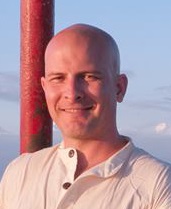 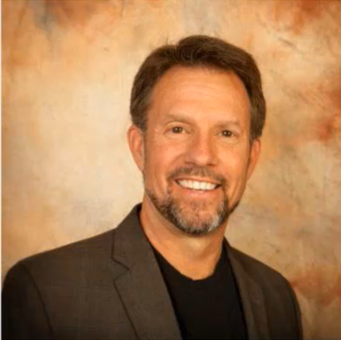 Brian Shaw
Rocky Mountain
Regional Advisor
 (CO, MT, WY)
Michael Dennis, Ph.D.,
R.L.S., P.E.
Geodesist, Surveyor,
Civil Engineer
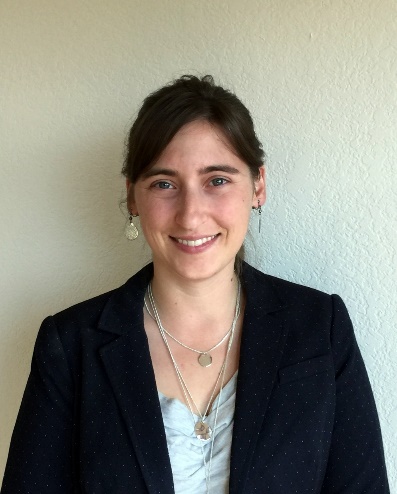 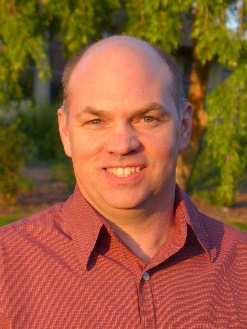 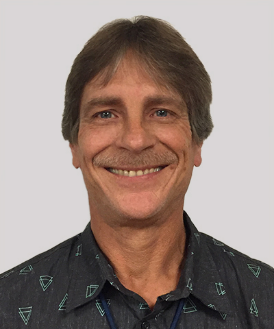 Dan Determan
Northwest
Regional Advisor
(ID, OR, WA)
Nicole Kinsman, Ph.D
Alaska Regional Advisor
 (AK)
Dana Caccamise, Ph.D
Pacific Southwest
Regional Advisor
(CA, NV)
3
NGS Resources
NGS Training Center
https://geodesy.noaa.gov/web/science_edu/training/
Educational Videos
https://geodesy.noaa.gov/datums/newdatums/WatchVideos.shtml
NGS Webinar Series
https://geodesy.noaa.gov/web/science_edu/webinar_series/
Geospatial Summit (register for 2021, 2019 recorded sessions)
https://geodesy.noaa.gov/geospatial-summit/
Presentation Library
https://geodesy.noaa.gov/web/science_edu/presentations_library/
4
Importance of Coordination
14 Regions
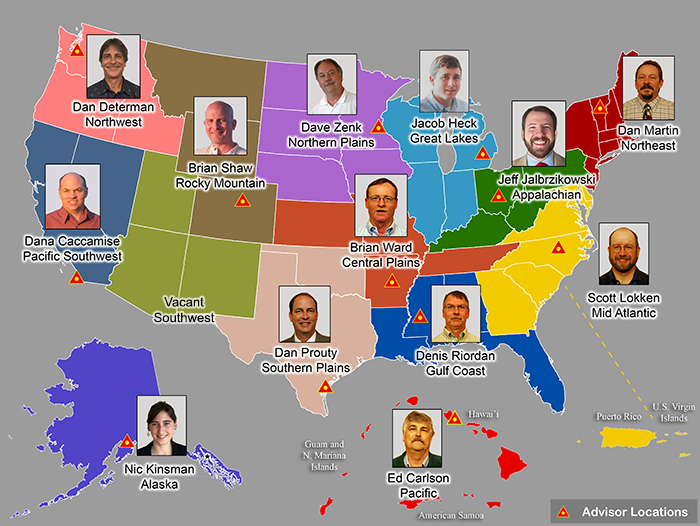 37 Coordinators
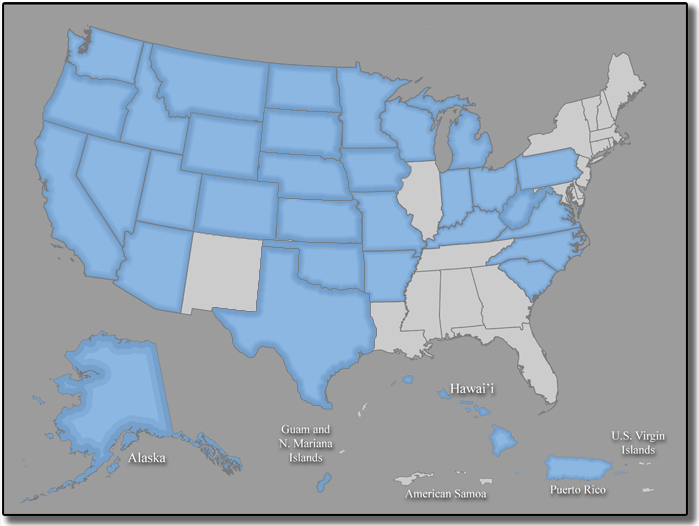 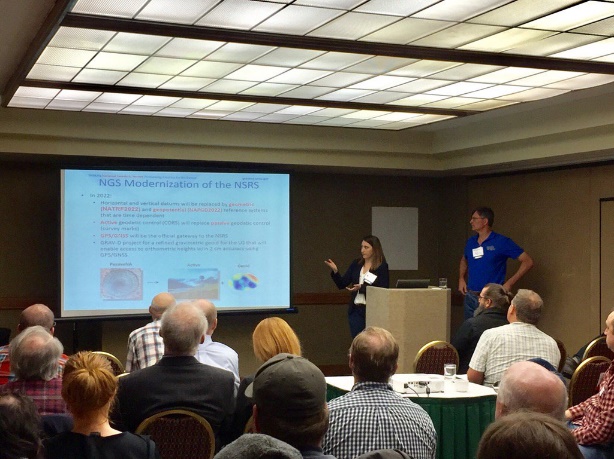 5
[Speaker Notes: NGS Regional Geodetic Advisors
https://geodesy.noaa.gov/ADVISORS/

State Geodetic Coordinators
https://geodesy.noaa.gov/ADVISORS/state-geodetic-coordinators.shtml]
NOAA and NGS
Our Nation’s First Civilian Science Agency
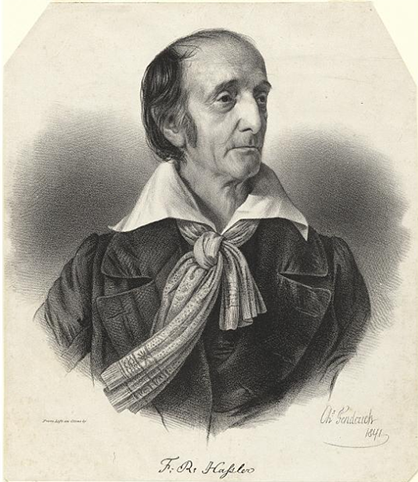 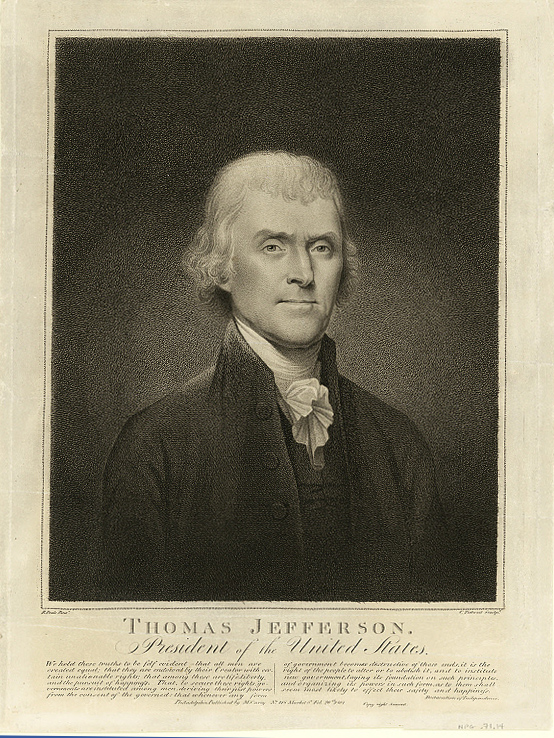 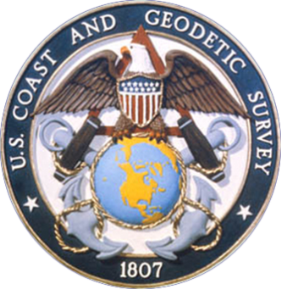 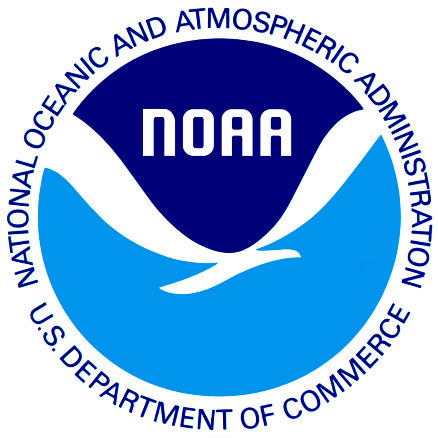 1807
Thomas Jefferson
Survey of the Coast
1811
Ferdinand Hassler
Superintendent
1970
NOAA is established
1878
U.S. Coast and
Geodetic Survey
1836
U.S. Coast 
Survey
6
[Speaker Notes: NGS has been around a long time. For more than 200 years, NGS and its predecessor agencies have collaborated with public and private organizations to establish reference stations at precisely determined locations.  

We began on a mission established by Thomas Jefferson in 1807 to conduct a “Survey of the Coast” (as the United States Coast Survey). 

(Pictured are Thomas Jefferson and Ferdinand Hassler, the first Superintendent of the Coast Survey).  We were renamed the U.S. Coast and Geodetic Survey in 1878. NOAA was established in 1970.

Traditionally, precise positioning locations have been identified by setting a survey mark—usually a brass, bronze, or aluminum disk. Locations might also be identified by a deeply driven rod, or a prominent object, such as a water tower or church spire.]
NGS’ Mission
To define, maintain and provide access to the National Spatial Reference System (NSRS) to meet our Nation’s economic, social, and environmental needs.  

…………………………………………….........................

The NSRS is a consistent coordinate system that defines latitude, longitude, height, scale, gravity, orientation, and shoreline throughout the United States.
7
[Speaker Notes: The National Spatial Reference System is our nations geospatial infrastructure from which all positioning (with the exclusion of military/DOD) is referenced to.  

This system provides a consistent framework that allows people to use data in the same reference system to perform analysis and make meaningful comparisons and decisions from that analysis.]
The Importance of Geodesy
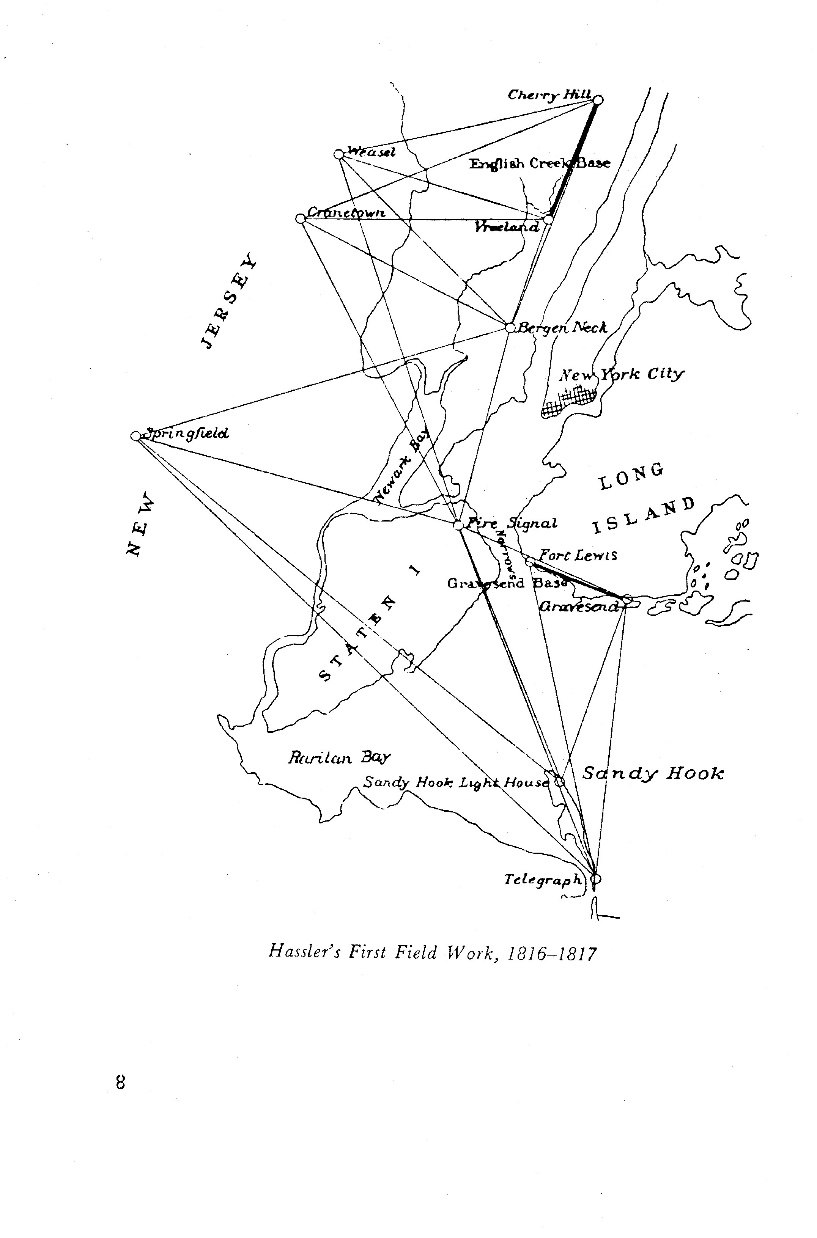 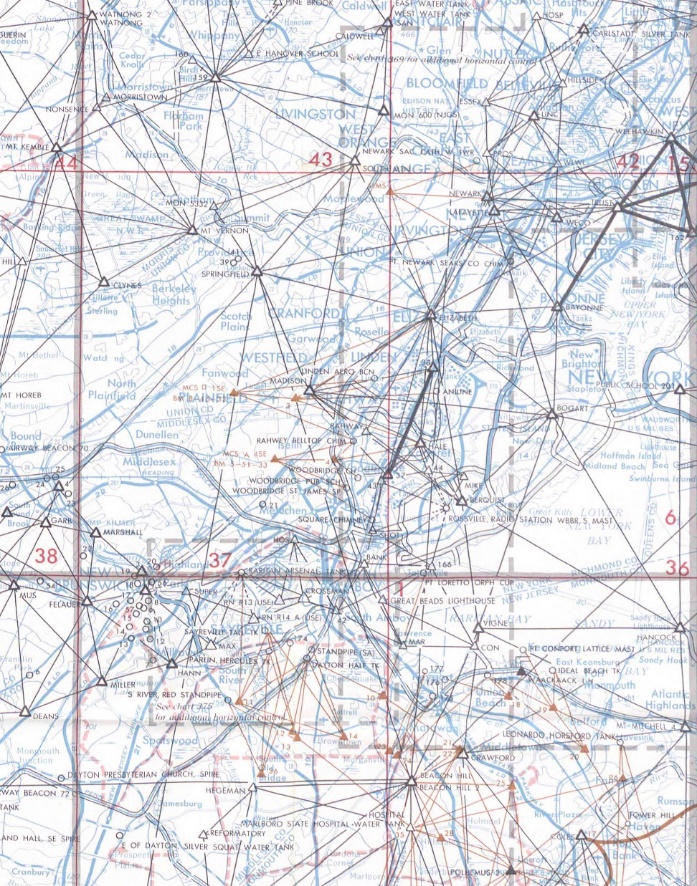 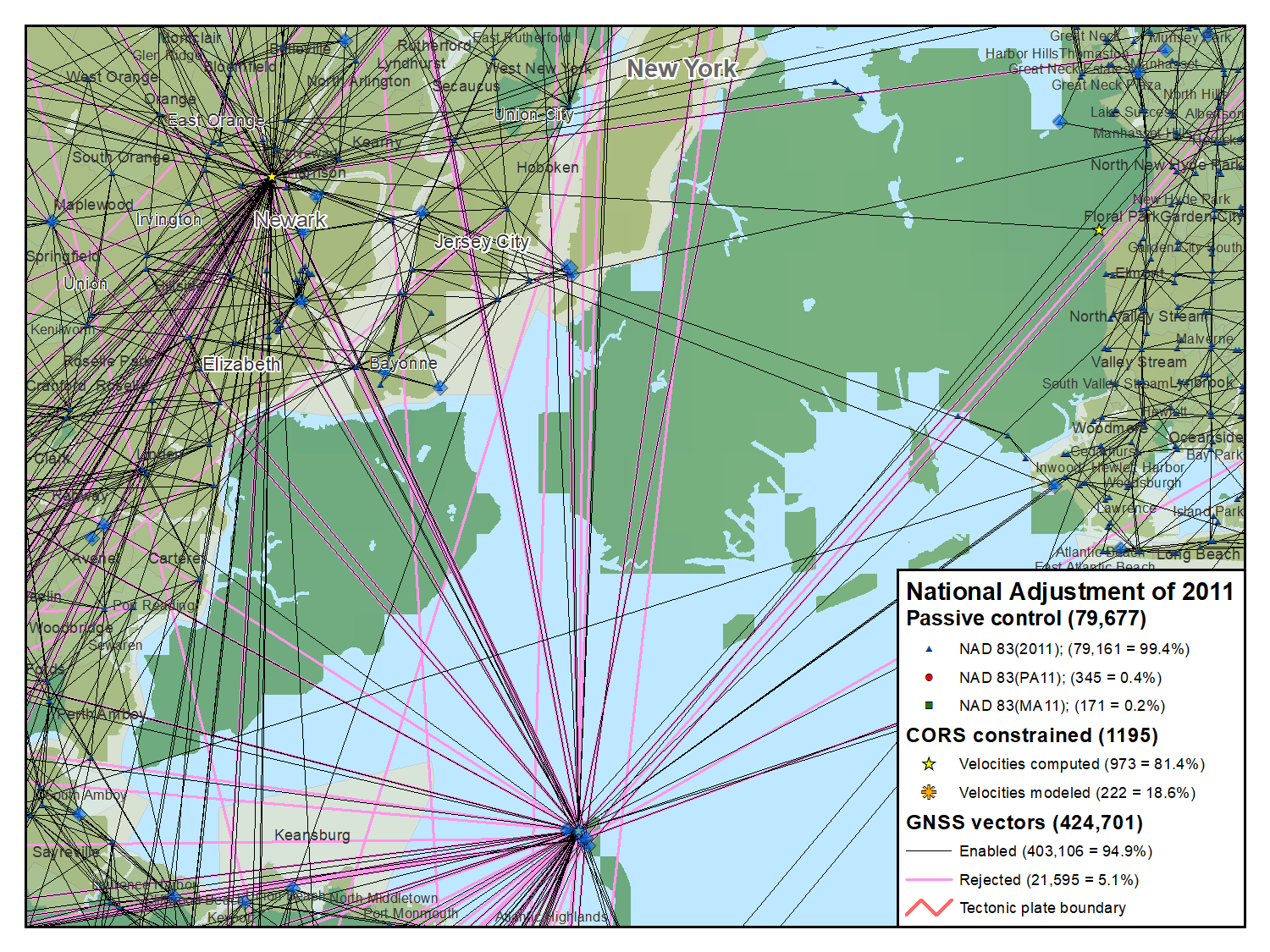 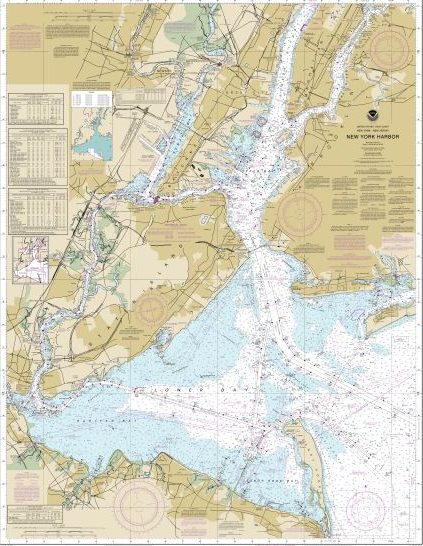 1969
1816-1817
Today
8
[Speaker Notes: In 1807 Thomas Jefferson created the Survey of the Coast.  Ferdinand Hassler was later appointed the first superintendent and completed the first survey of New York Harbor.  Commerce from shipping has always been important and for safe shipping you need to know the bathymetry of the harbors.  To understand the bathymetry accurately requires you to know where the land is and the bathymetry relative to these points on land which is where geodesy comes in.  This is the reason why in 1878 the name was changed to the U.S. Coast and Geodetic Survey and remained in the name until it was combined with other agencies to form the National Oceanic and Atmospheric Administration.]
The Earth is Infinitely Complex
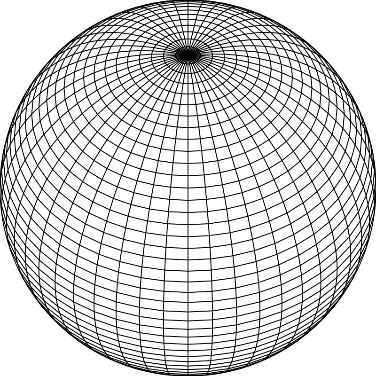 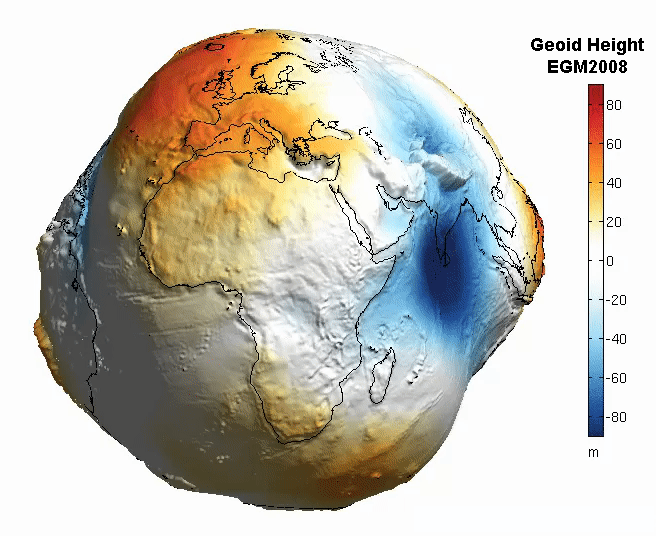 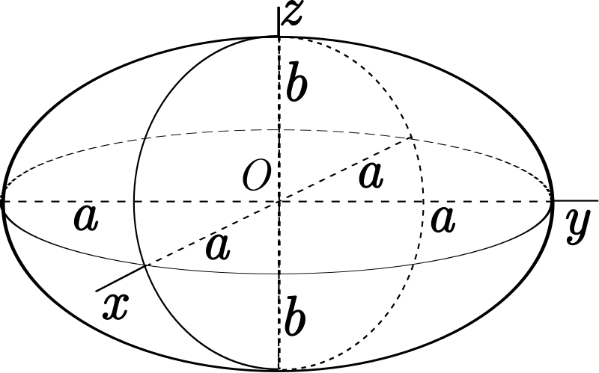 Build Models to Simplify
9
[Speaker Notes: Models are used to simplify complex phenomena for humans and computers to understand and perform calculations and analysis.
The geoid is an approximation of sea level and used to calculate elevations (orthometric heights) above this “sea level” surface

Spheroid image https://www.kisspng.com/png-sphere-shape-ball-grid-line-circle-draw-5378189/
Ellipsoid image https://www.kisspng.com/png-figure-of-the-earth-oblate-spheroid-ellipsoid-4129812/
Geoid Image https://www.reddit.com/r/MapPorn/comments/3xf6a0/geoid_height_of_new_global_gravity_field_models/]
Datums and Reference Frames
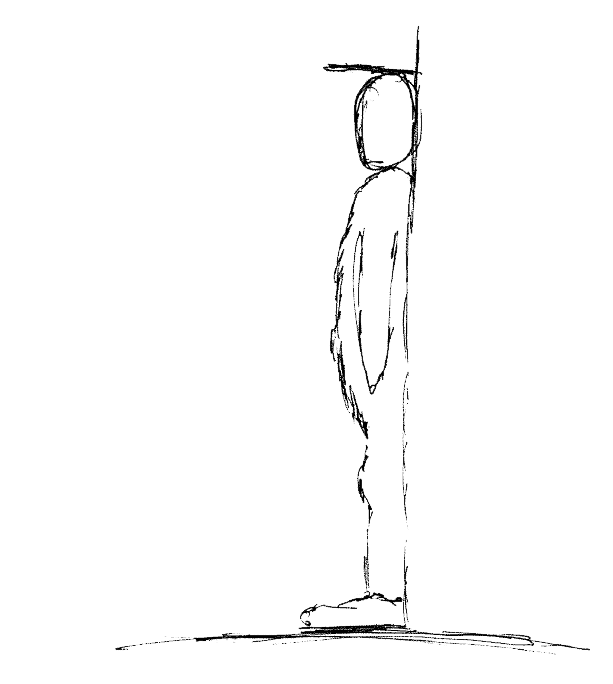 60”, 2019
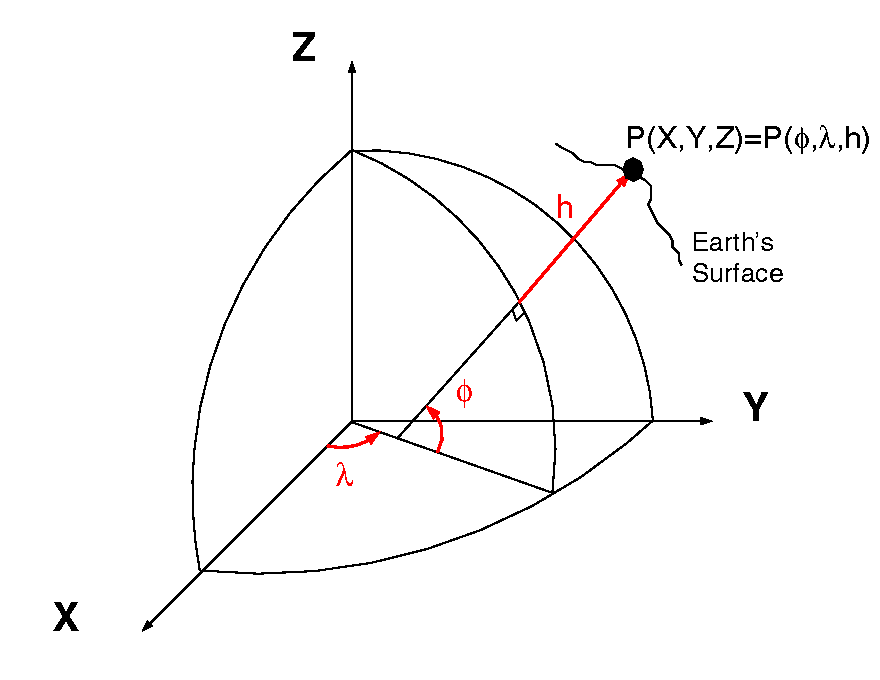 52”, 2018
46”, 2017
aka P(Lat,Lon,Ht)
= ht.
= lat.
= long.
A reference surface or framework to reference your data to for consistency
X,Y,Z vs Lat,Lon,Ht
[Speaker Notes: What is a datum? https://oceanservice.noaa.gov/facts/datum.html
Datums Overview https://geodesy.noaa.gov/datums/
New Datums https://geodesy.noaa.gov/datums/newdatums/
Horizontal and Geometric Datums https://geodesy.noaa.gov/datums/horizontal/
Vertical Datums https://geodesy.noaa.gov/datums/vertical/

A Datum or reference frame is in essence a reference surface or framework to reference your data to for consistency.

In the first image on the right there is a person who has been measuring their height over time (2017-2019 in this example).  For consistency you can imagine that the floor next to the wall they are being measured is this ‘reference surface’ or datum.  Lets say the first measurement was taken when the floor was carpet and you installed hard wood floors before the 2018 measurement you would have in essence changed the ‘reference surface’ and it would be inaccurate to compare the 2018 and 2019 values without a proper transformation, or height offset value.

The second image (when animating) shows why you should not try to compare values when using two different reference surfaces.]
Gravity is Fundamental
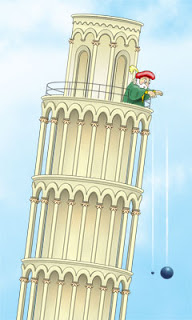 Aristotle (350BC)
Al-Khazini (1121)
Galileo (1590)
Newton (1687)
Einstein (1913)
Objects fall proportional to mass
Gravitational potential energy
Terminal velocity
Gravity inverse-square law
Theory of general relativity
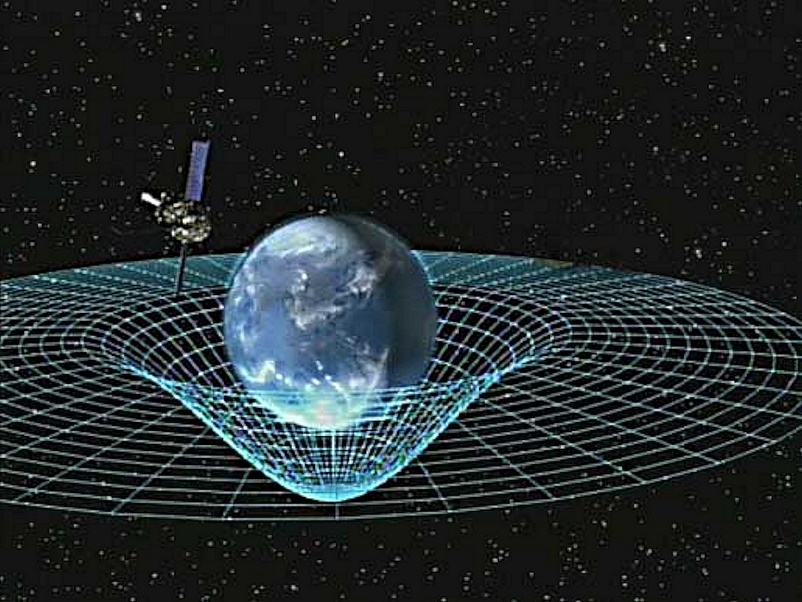 11
[Speaker Notes: Galileo graphic https://commons.wikimedia.org/wiki/File:GalilEXP.jpg
Spacetime curvature graphic https://www.nasa.gov/mission_pages/gpb/gpb_012.html

Aristotle (384–322 BCE)
Objects fall at a speed proportional to their mass.
The Aristotelian explanation of gravity is that all bodies move toward their natural place. For the elements earth and water, that place is the center of the (geocentric) universe;
al-Khazini (11th to 12th centuries)
In 1121, al-Khazini, in The Book of the Balance of Wisdom, proposed that the gravity and gravitational potential energy of a body varies depending on its distance from the centre of the Earth.
Galileo Galilei (1564-1642)
Leaning Tower of Pisa Experiment (1589-92) - Law of Falling Bodies
Objects fall at the same speed, independent of their mass or shape
Isaac Newton (1643-1727)
In 1687, English mathematician Sir Isaac Newton published Principia, which hypothesizes the inverse-square law of universal gravitation.
Albert Einstein (1879-1955)
Between 1911-1915 Einstein developed the theory of general relativity.    In general relativity, the effects of gravitation are ascribed to spacetime curvature instead of to a force.  To deal with this difficulty, Einstein proposed that spacetime is curved by matter, and that free-falling objects are moving along locally straight paths in curved spacetime. (This type of path is called a geodesic).

Proven by the measurement of gravitational waves by LIGO in 2016.
https://www.nytimes.com/2016/02/12/science/ligo-gravitational-waves-black-holes-einstein.html]
Gravity for the Redefinition of the 
American Vertical Datum
GRAV-D
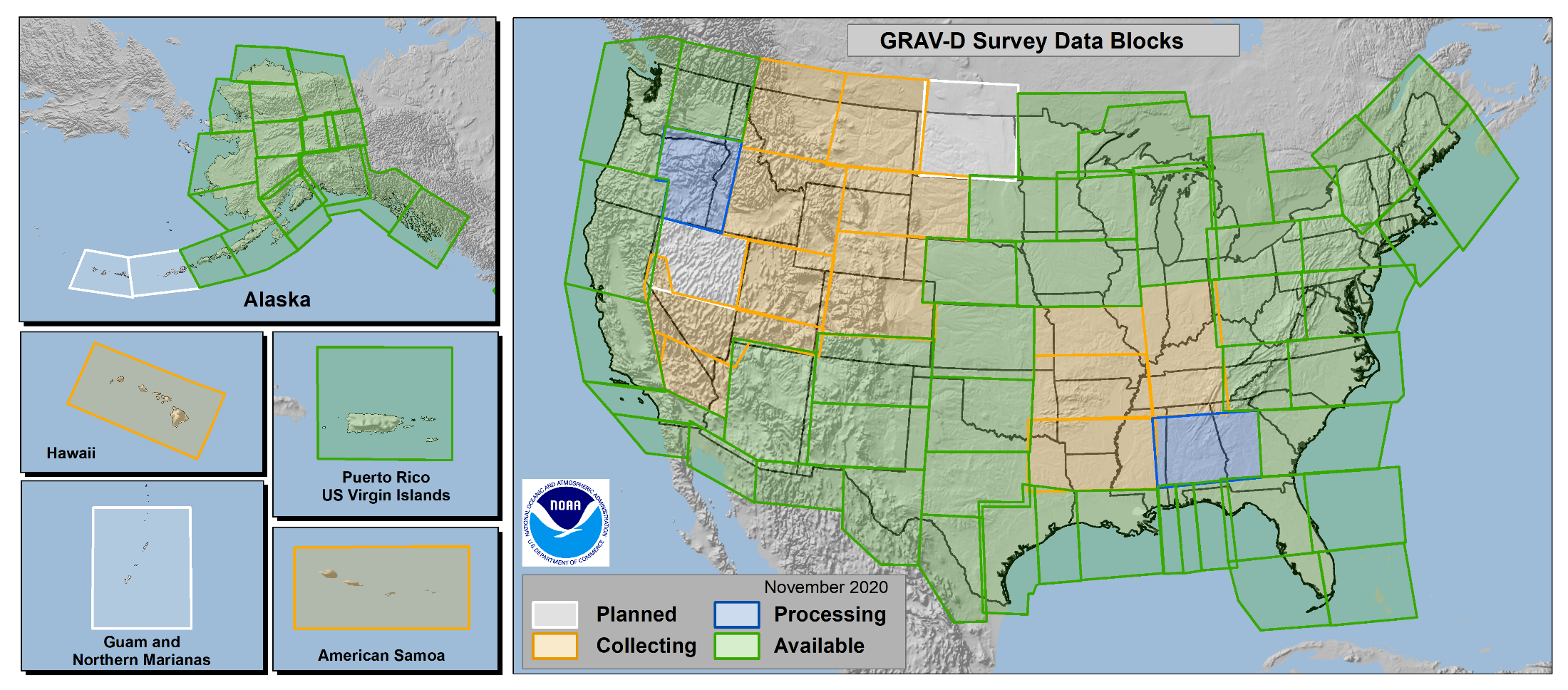 12
[Speaker Notes: More information on GRAV-D
https://geodesy.noaa.gov/GRAV-D/

Data Download for GRAV-D blocks
https://geodesy.noaa.gov/GRAV-D/data_products.shtml]
Why Modernize the NSRS
Current models built on old technology


NAD 83 not truly Geocentric (~2.2m)


NAVD 88 relies on marks in the ground
and is not easily maintained


Today’s technology needs better accuracy
13
[Speaker Notes: NSRS Modernization News
https://geodesy.noaa.gov/datums/newdatums/TrackOurProgress.shtml]
Main Benefits of Modernized NSRS
Fast, Accurate, Consistent Elevations Everywhere

Improved Public Safety
Flood Plain Maps
Emergency Route Planning

Accurate Positioning
Autonomous vehicles, BIMs, Smart Cities
14
[Speaker Notes: NSRS Modernization News
https://geodesy.noaa.gov/datums/newdatums/TrackOurProgress.shtml]
The tectonic plates “fixed” for the 
2022 Terrestrial Reference Frames
The Future Reference Frames
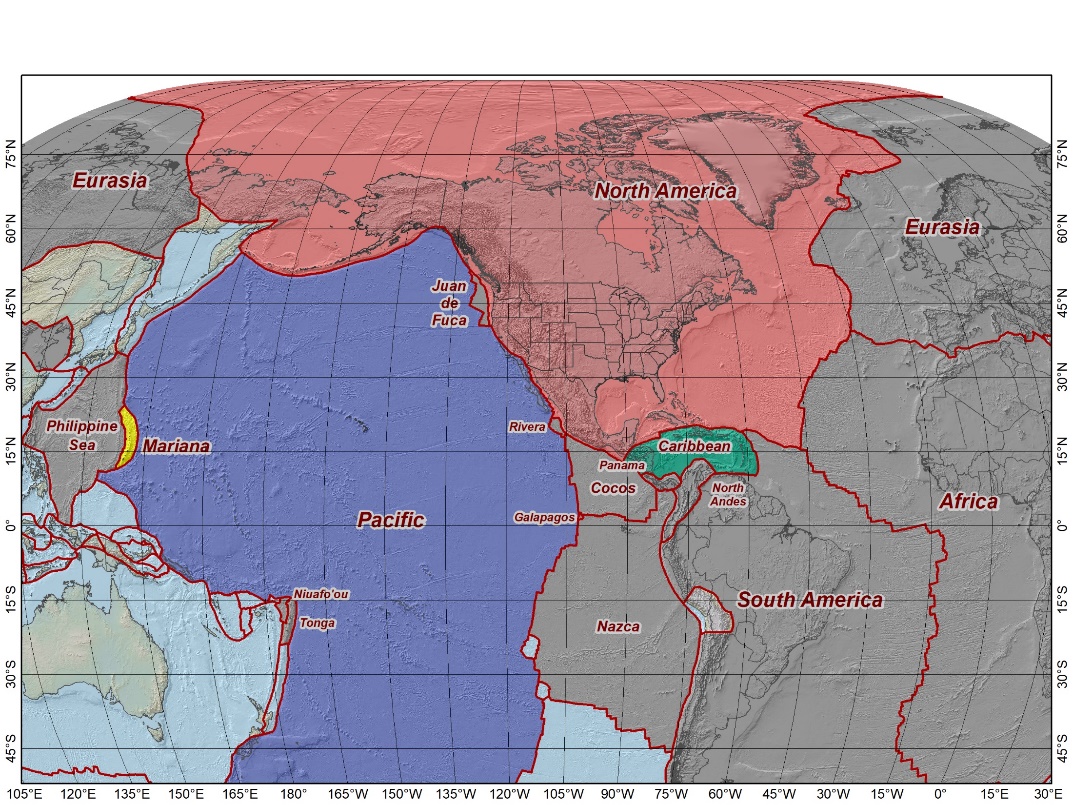 Tectonic Plate based:

North America
Caribbean
Pacific
Mariana
[NATRF]
[CATRF]
[PATRF]
[MATRF]
NATRF2022
MATRF2022
PATRF2022
CATRF2022
15
[Speaker Notes: NSRS Modernization Naming Conventions https://geodesy.noaa.gov/datums/newdatums/naming-convention.shtml]
NAPGD2022 Geopotential Datum
Not a vertical datum, it is more than just heights.
Models included:
	   Geopotential
	   Deflection
	   Gravity
	   Geoid
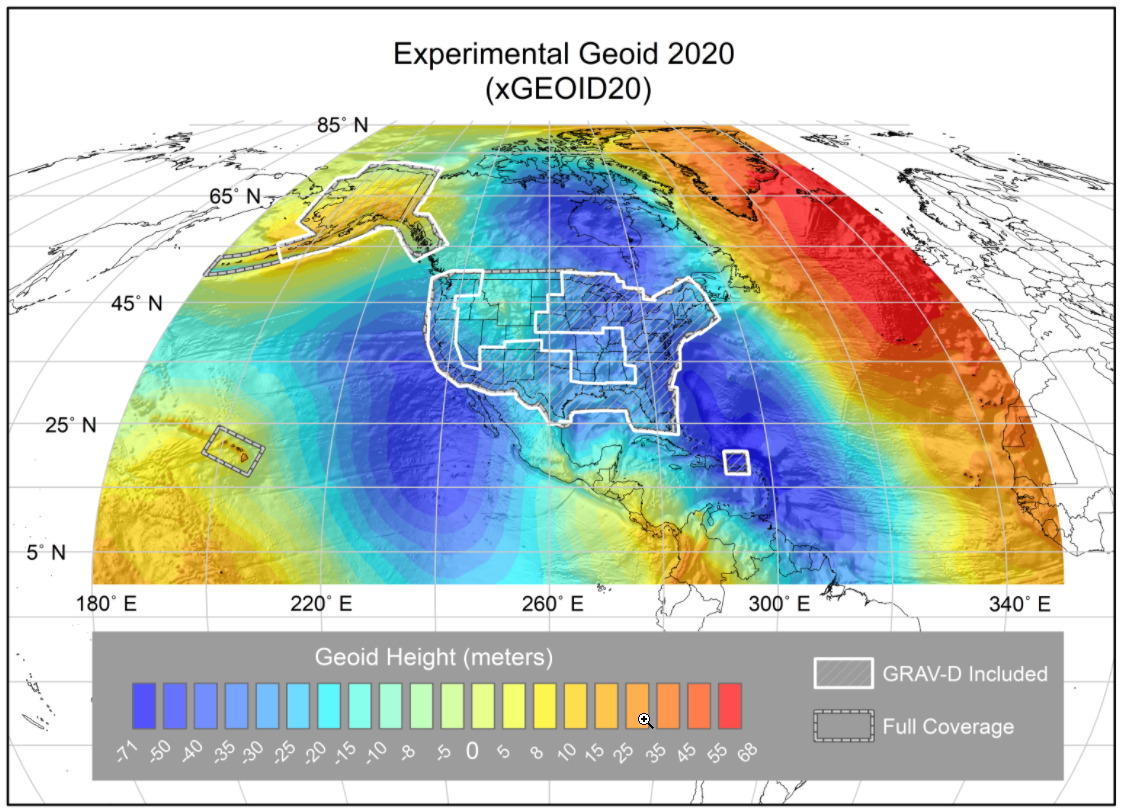 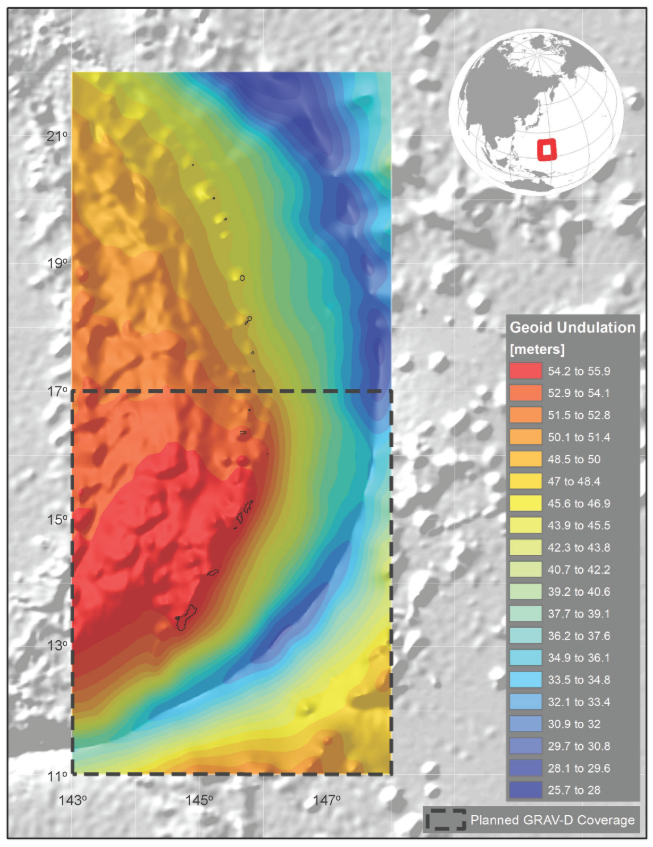 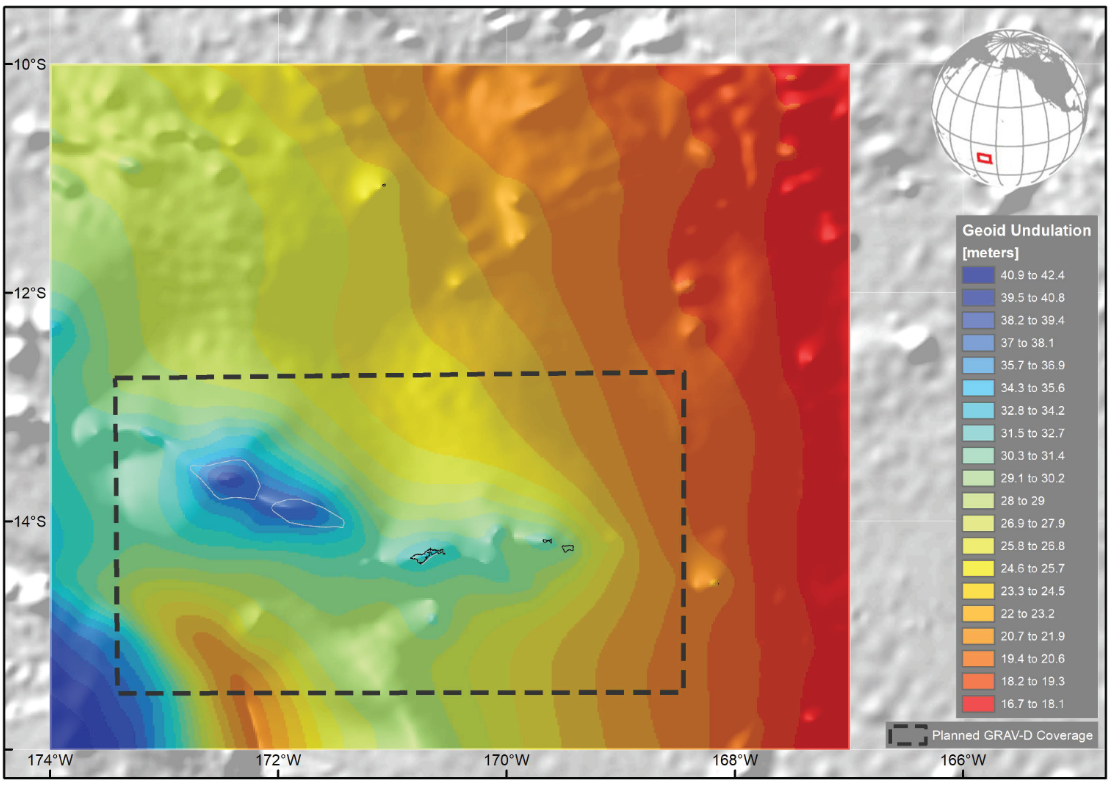 ¼ Earth’s Surface
Guam/CNMI
American Samoa
[Speaker Notes: Experimental Geoid Models
https://beta.ngs.noaa.gov/GEOID/xGEOID20/


As noted in the Blueprint 2 document
https://geodesy.noaa.gov/library/pdfs/NOAA_TR_NOS_NGS_0064.pdf

NAPGD2022 will include all of the following
Geopotential Model of 2022 (GM2022) will include:
	Static Geopotential model of 2022 (SGM2022)
	Dynamic Geopotential model of 2022 (DGM2022)
GEOID2022 will include:
	Static Geoid model of 2022 (SGEOID2022)
	Dynamic Geoid model of 2022 (DGEOID2022)
DEFLEC2022 will include:
	Static Deflection of the Vertical model of 2022 (SDEFLEC2022)
	Dynamic Deflection of the Vertical model of 2022 (DDEFLEC2022)
GRAV2022
Static Gravity model of 2022 (SGRAV2022)]
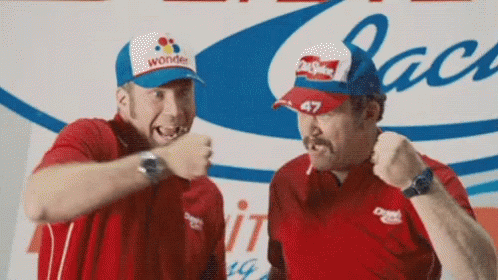 Shift           &          Drift
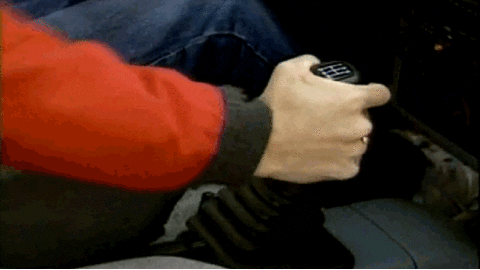 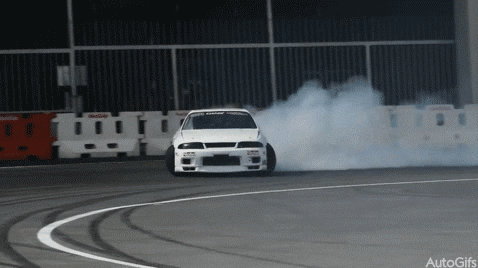 17
Shift and Drift
A sudden shift
Horizontal change:  0.5 to 4 m (1.5 to 13 ft)
Ellipsoid height change:  ±2 m (±6 ft)
Elevation change:  -0.5 to +2 m (-1.5 to +6 ft)
A continuous drift
Coordinates associated with specific dates
Two components of drift:
Tectonic plate rotation (easy to model, 2D only)
All other residual motion (hard to model, 3D)
18
[Speaker Notes: New Datums What to expect https://geodesy.noaa.gov/datums/newdatums/WhatToExpect.shtml

NGS is not shifting the land, merely shifting the reference surfaces to which we reference the geospatial data to.]
Shift: datum changes
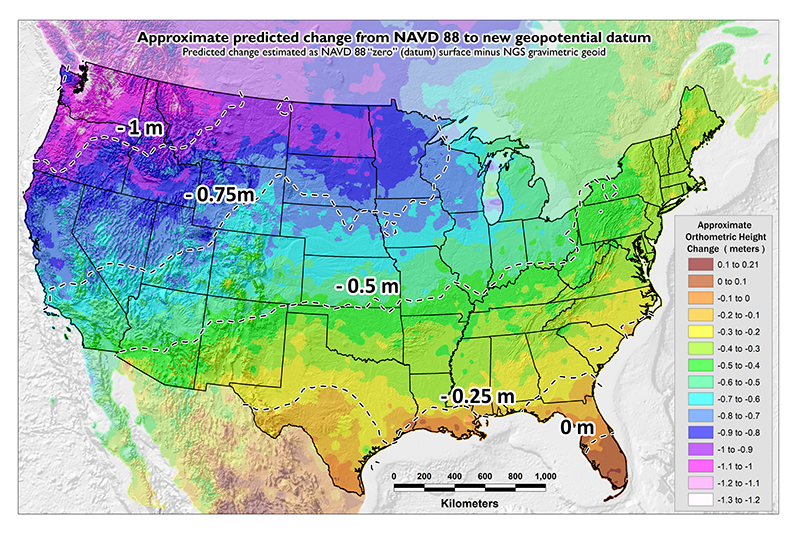 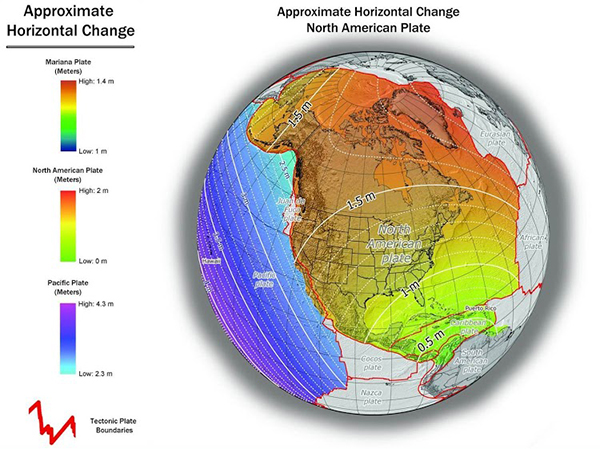 ~1 to 1.5 meters North America
~2.5 to 4 meters in Pacific
0 to 1.3 meters CONUS
19
[Speaker Notes: New Datums What to expect https://geodesy.noaa.gov/datums/newdatums/WhatToExpect.shtml

NGS is not shifting the land, merely shifting the reference surfaces to which we reference the geospatial data to.]
Drift: Plate Tectonics and Velocities
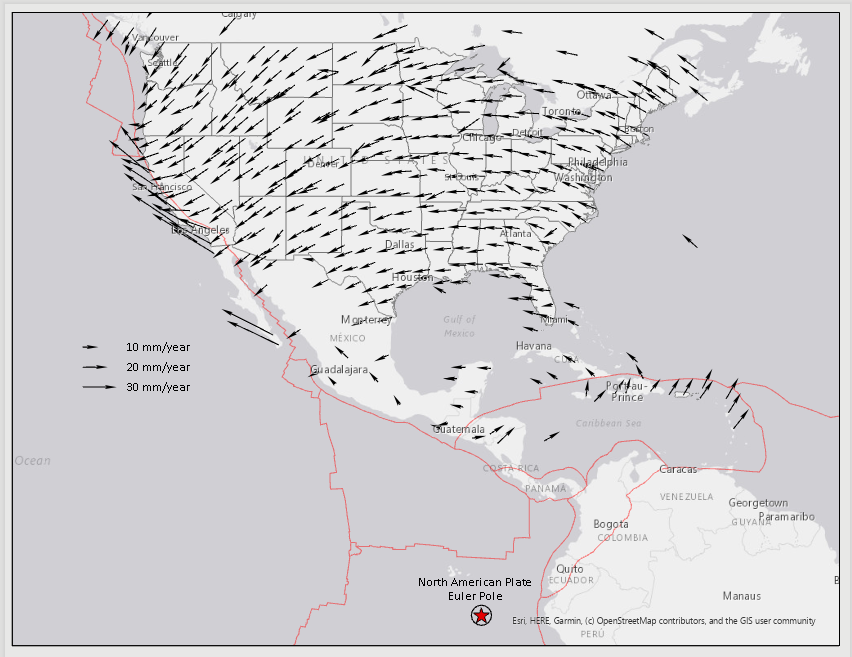 Annual changes to 
ITRF2014 coordinates
20
[Speaker Notes: All plates are moving and through the constant collection of GNSS data using CORS we can now model where the land is moving.  In the center of tectonic plates there is generally motion that can be measured but where plates converge can be thought of as a crunch zone and the modeling has much more uncertainty due to geophysical phenomena.]
Vertical Motion
Subsidence
Ground fluid withdrawal, sedimentation

Glacial Isostatic Adjustment (GIA)
Crustal rebound from glaciers (uplift)

Geophysical Phenomena
Earthquakes, calderas, Earth tides
21
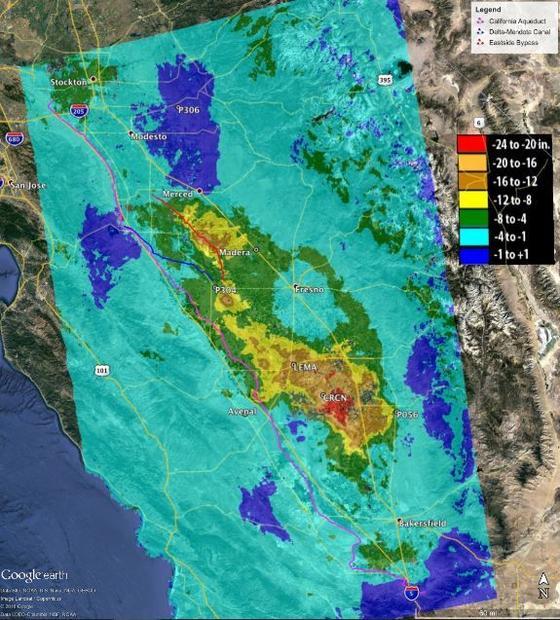 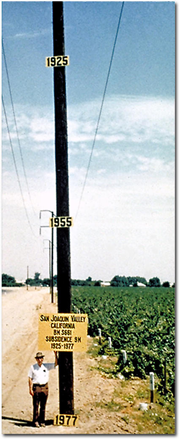 8.5 meters
50 years
Vertical Motion
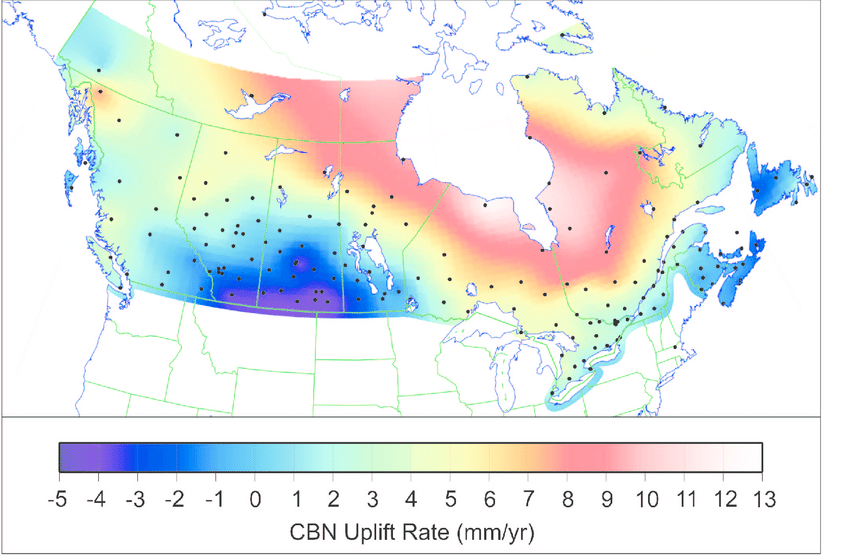 May 2015
to
Sept 2016
Hudson Bay Uplifting
8 -13 mm/year
San Joaquin Subsiding
20-24” in 16 months
22
[Speaker Notes: San Joaquin Subsidence article
http://www.digitaljournal.com/tech-and-science/technology/sinking-san-joaquin-valley-of-california-seen-from-space/article/487393

Hudson Bay Uplift article
https://www.researchgate.net/figure/Contour-map-of-observed-CBN-vertical-rates-Preliminary-results-from-the-combination-of_fig3_286867540

GIA]
Horizontal and Vertical Motion from Earthquakes
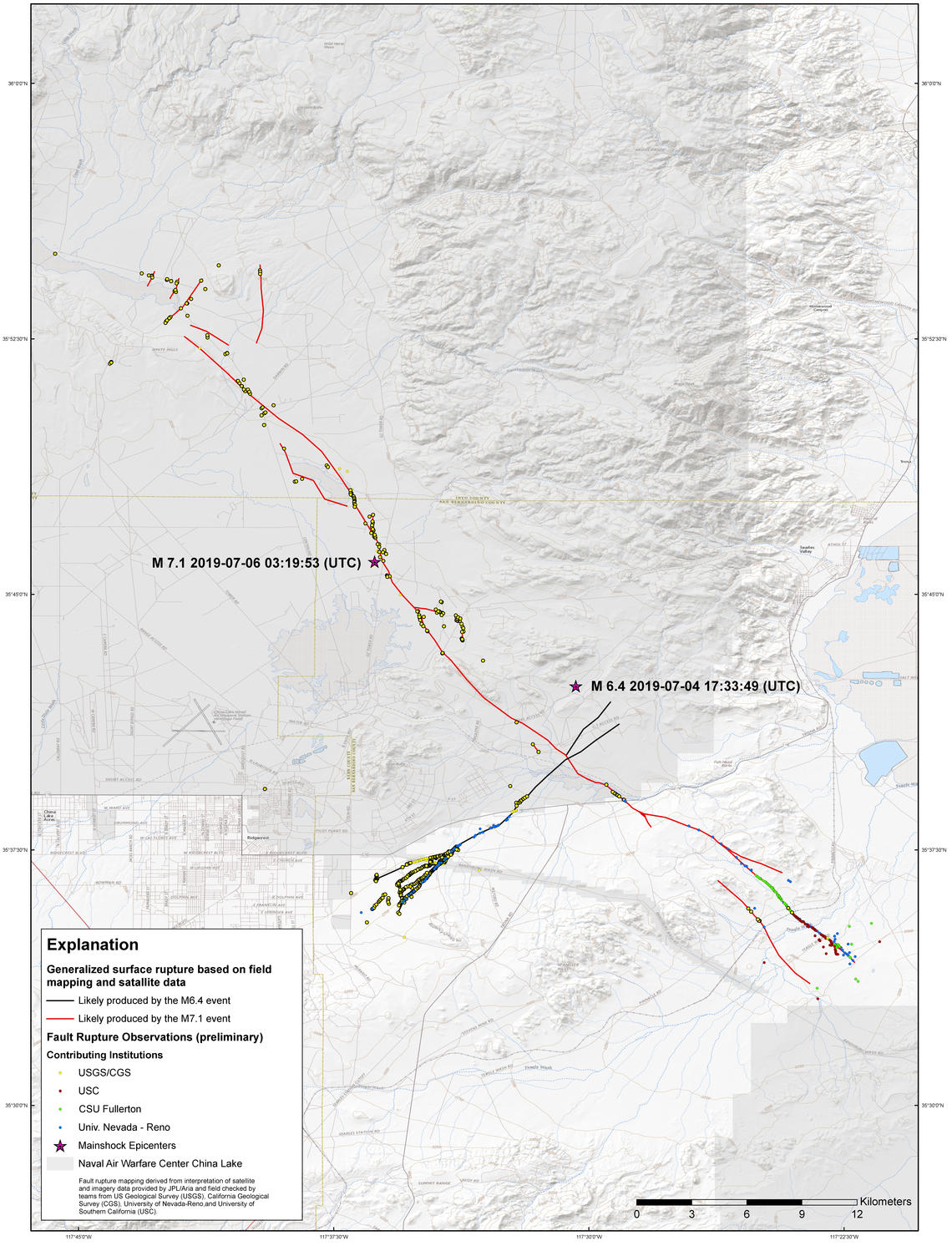 China Lake, CA
6-10 feet Horizontally
Puerto Rico
16 cm Vertically
23
[Speaker Notes: China Lake Earthquake
https://www.usgs.gov/news/update-magnitude-71-earthquake-southern-california?qt-news_science_products=7#qt-news_science_products

Puerto Rico Earthquake
https://cunycis.maps.arcgis.com/apps/webappviewer/index.html?id=5f516f41baa84f9ba9e8207c2005ee4d

GIA]
GPS on Bench Marks
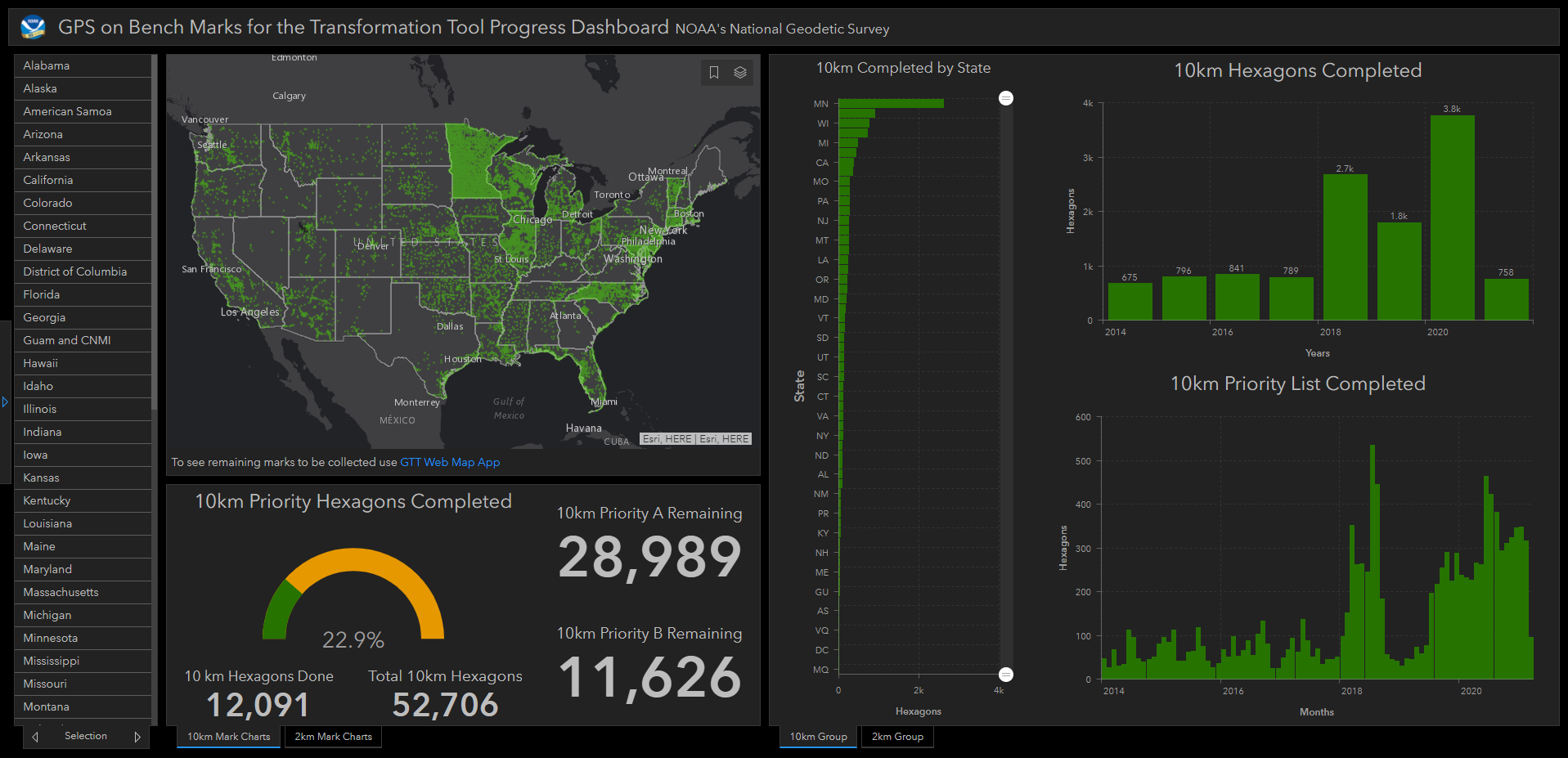 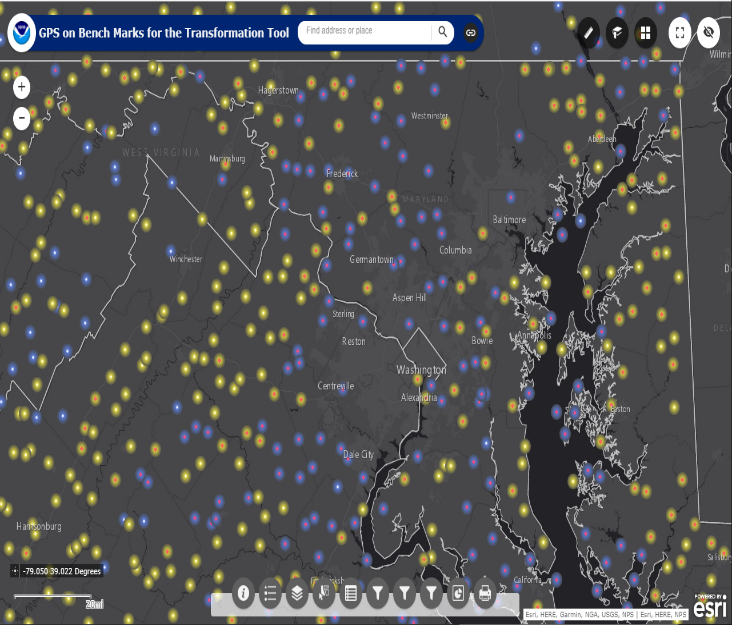 Dashboard
Web Map Application
~3,800 Completed in 2020
24
[Speaker Notes: GPS on Bench Marks Web Map (2018)
https://geodesy.noaa.gov/GPSonBM/webmap/]
OPUS Shared Solutions Dashboard
Dashboard enables sorting and visualization of Shared Solutions by
Month & Year, State, Agency Type, and submitting agency
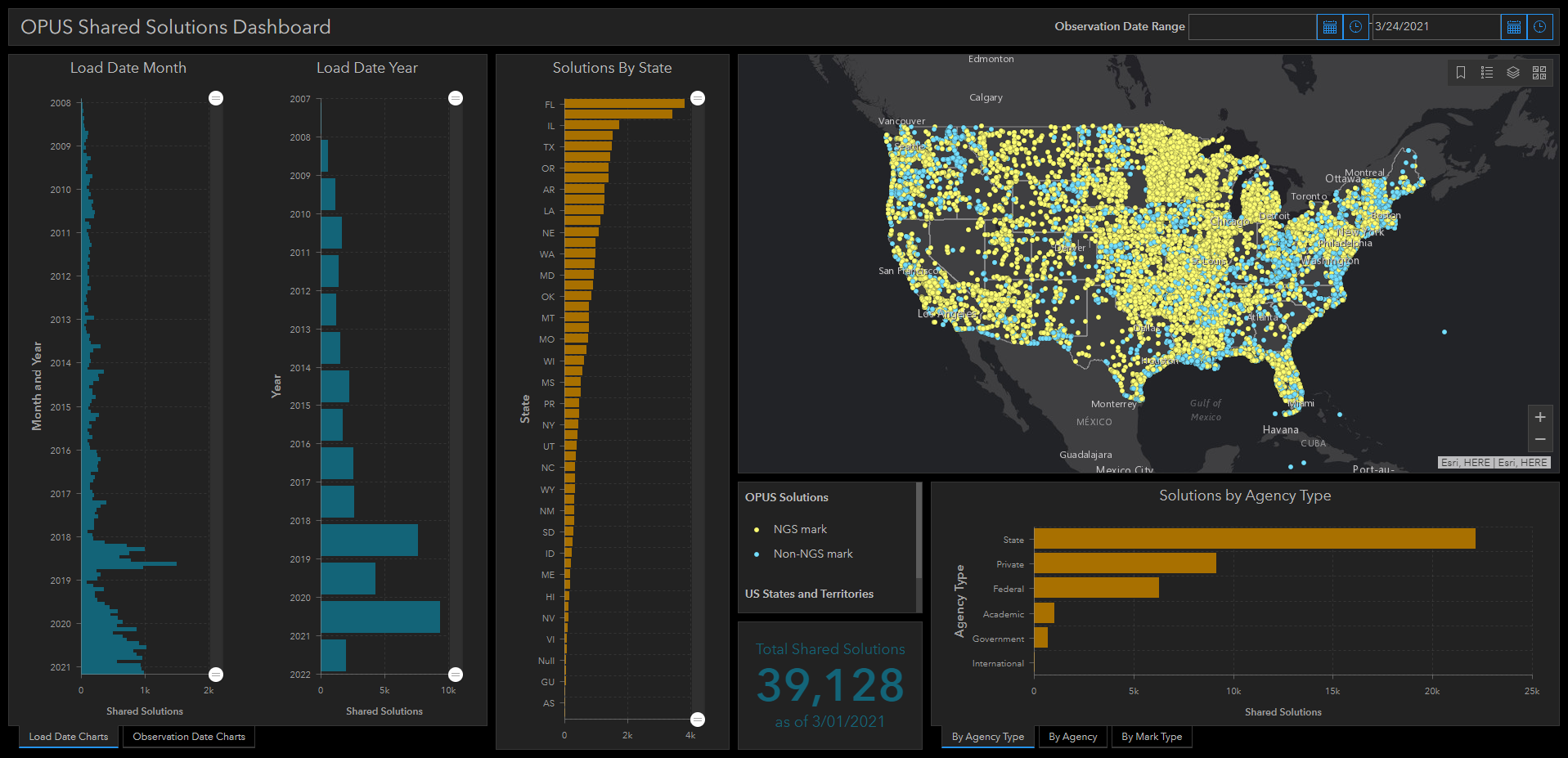 2018
Note the impact of GPSonBM Campaigns
2020
25
[Speaker Notes: Links on the slide.]
NGS Mark Recovery Webpage
Crowd sourced mark recoveries help update the GPSonBM map, let NGS and others know if the mark is still usable, and pictures make it easier to find.
https://geodesy.noaa.gov/surveys/mark-recovery/
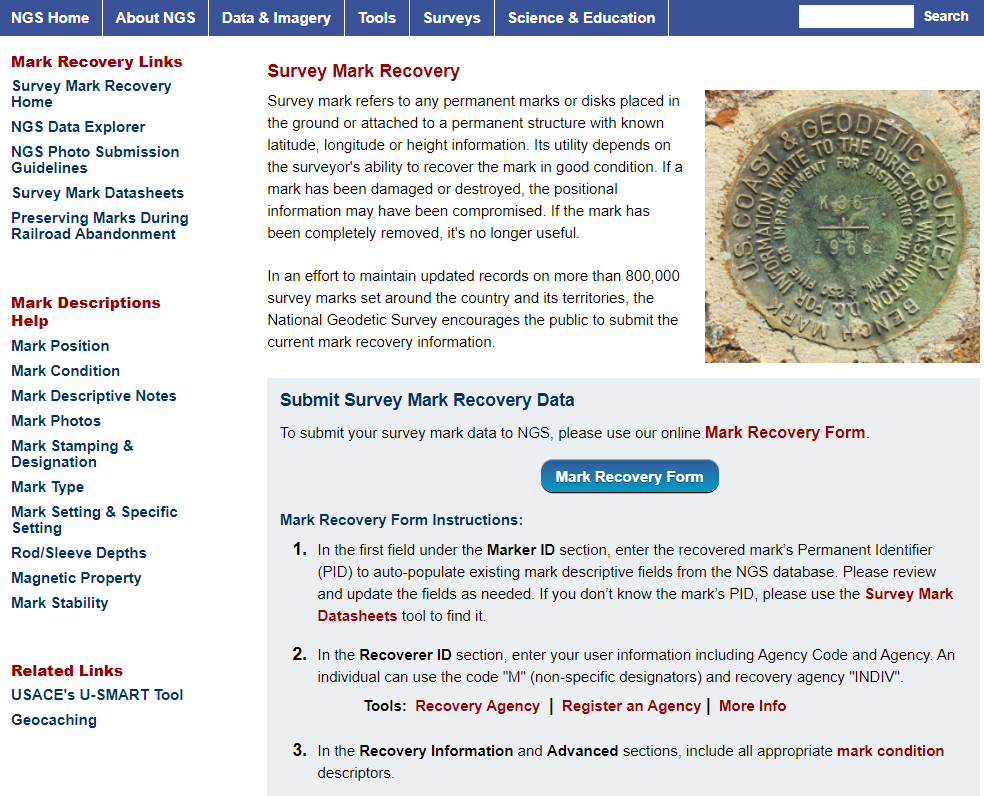 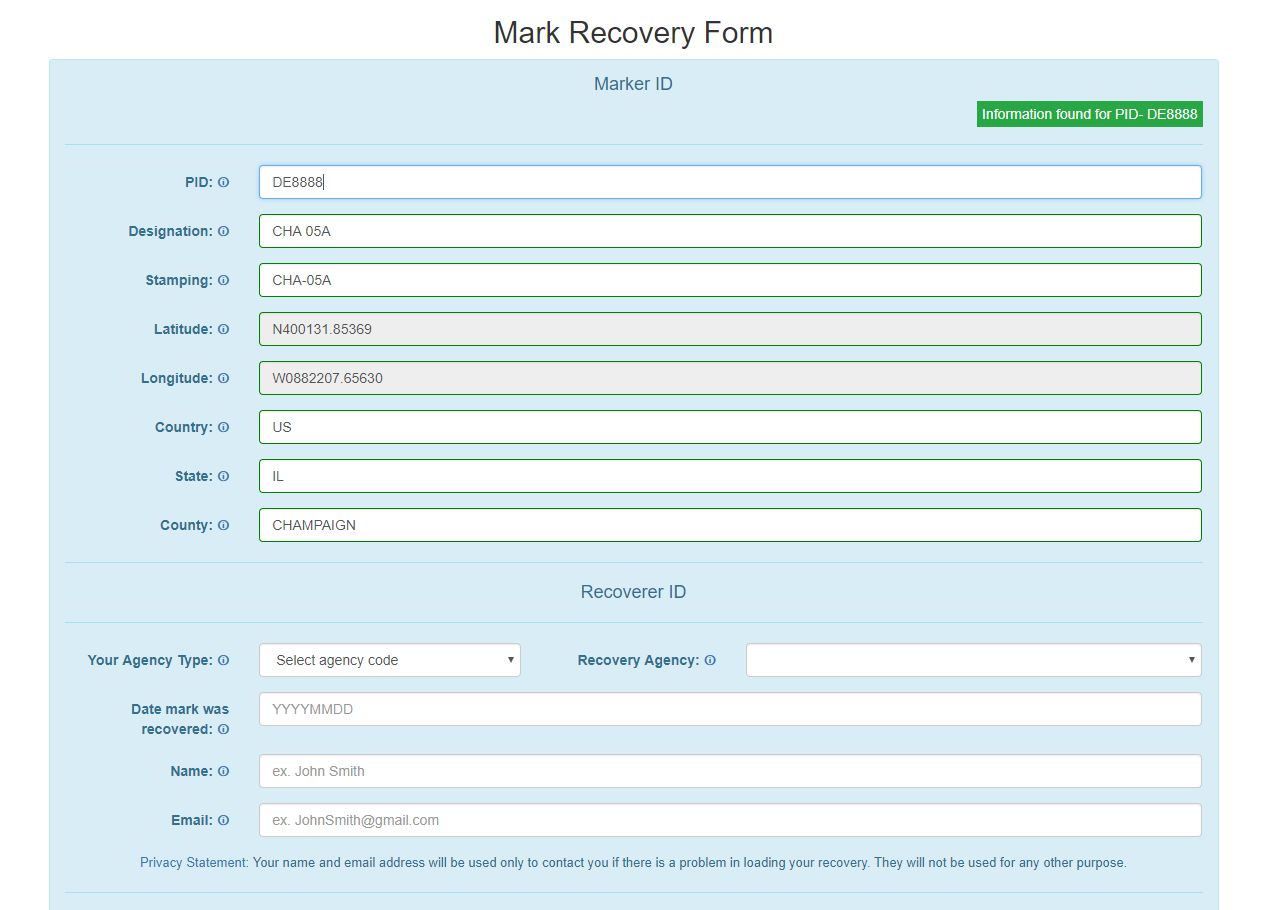 Now with Find Marks Near Me!
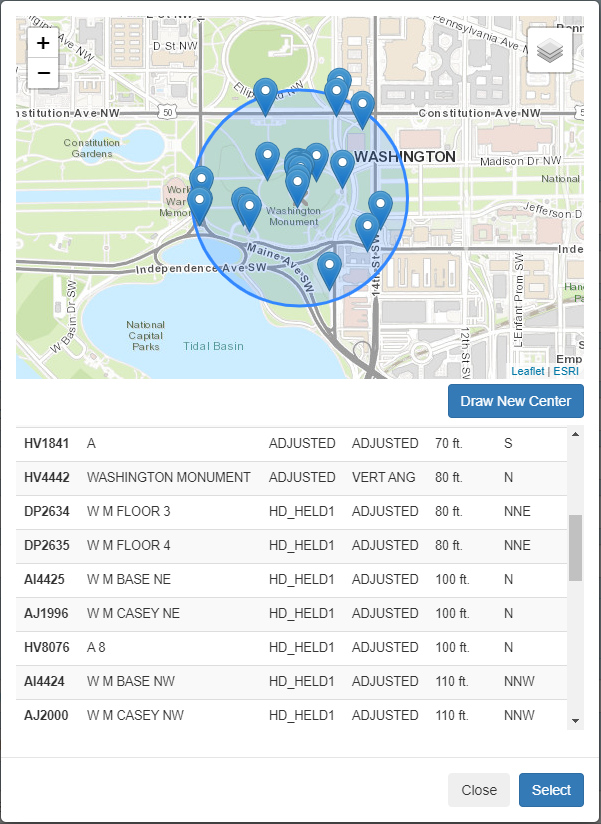 Maintain you local control network: Submit a Recovery Note for each mark you find (up to once per year)
Did you find it?
Is it GPSable?
Got new photos?
26
[Speaker Notes: Links on the slide.]
Best ways to determine coordinates in Modernized NSRS
Resurvey: Return to the field and collect new observations, relying upon geodetic control that has coordinates in the new datum
 Readjust: Using existing observations, re-compute new coordinates based upon geodetic control (CORS) that has been defined in the new datum
 Transform: Take finished products which have coordinates in the old datum and use transformation software to estimate coordinates in the new datum
27
[Speaker Notes: Links on the slide.]
Recent Publications
Blueprint Documents for 2022 (Just updated)
Part 1: Geometric Coordinates
Part 2: Geopotential Coordinates
Part 2: Working in the Modernized NSRS 
	
The State Plane Coordinate System History, Policy, and Future Directions
NOAA Special Publication NOS NGS 13
28
[Speaker Notes: Links on the slide.]
Magnitude of the Deflection of the Vertical
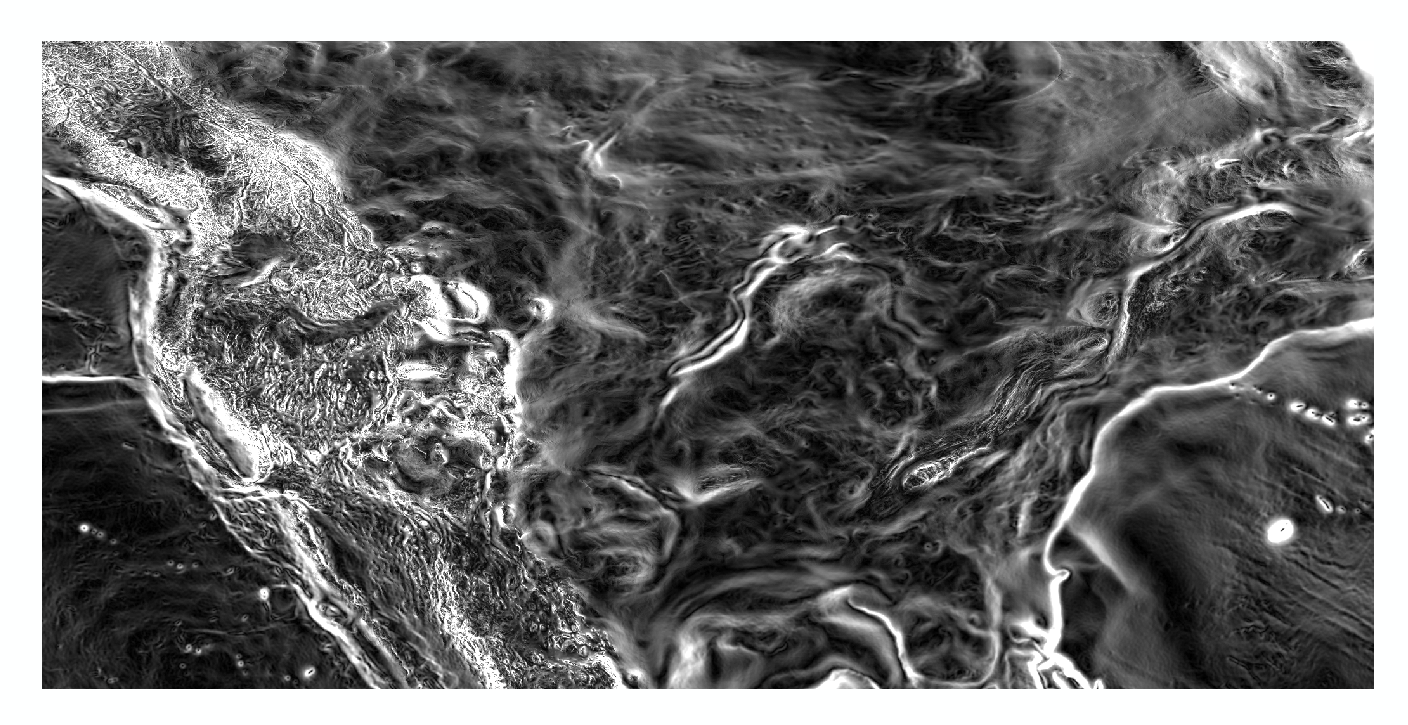 Questions?
Western Regional
Survey Conference
Brian Shaw
brian.shaw@noaa.gov
29